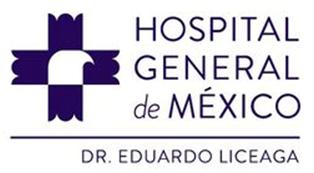 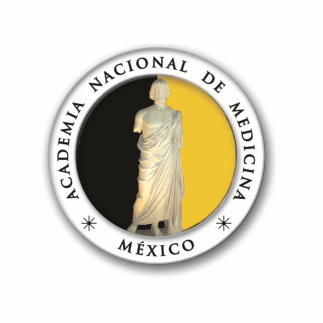 Trabajo de Ingreso
Relación de la hiperuricemia con LDL, pruebas de funcionamiento hepático y marcadores de inflamación sistémica en pacientes con obesidad mórbida


Dr Antonio Gonzalez Chávez
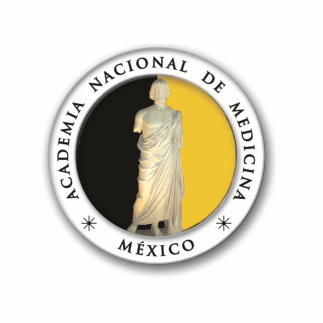 Antecedentes, situación actual, futuro
Prevalencia de Obesidad-Sindrome Metabolico
Siete de cada diez adultos, cuatro de cada diez adolescentes y uno de cada tres niños tienen sobrepeso u obesidad
1 de cada 2 mexicanos adultos  tiene Sindrome Metabolico
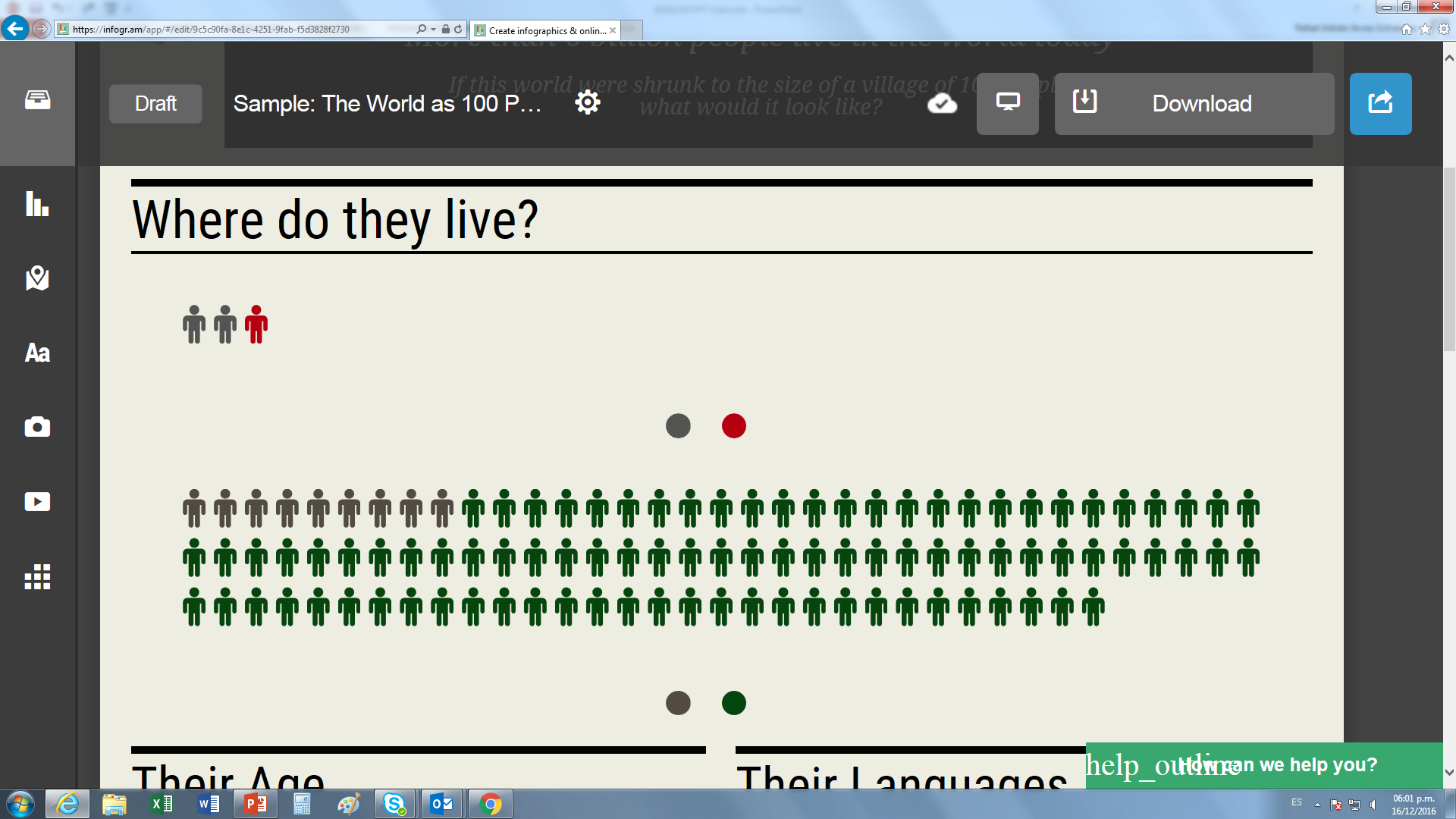 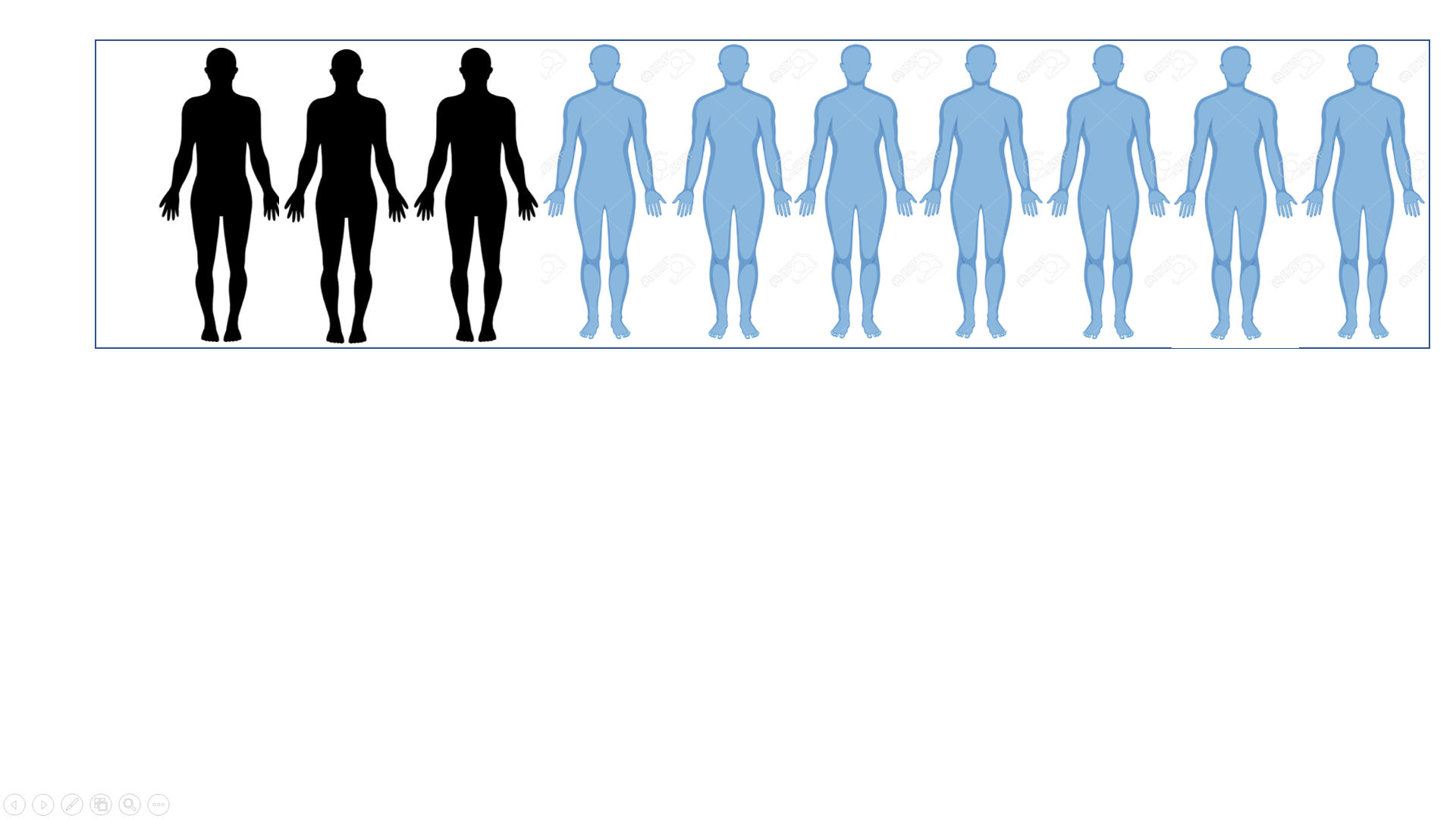 adultos
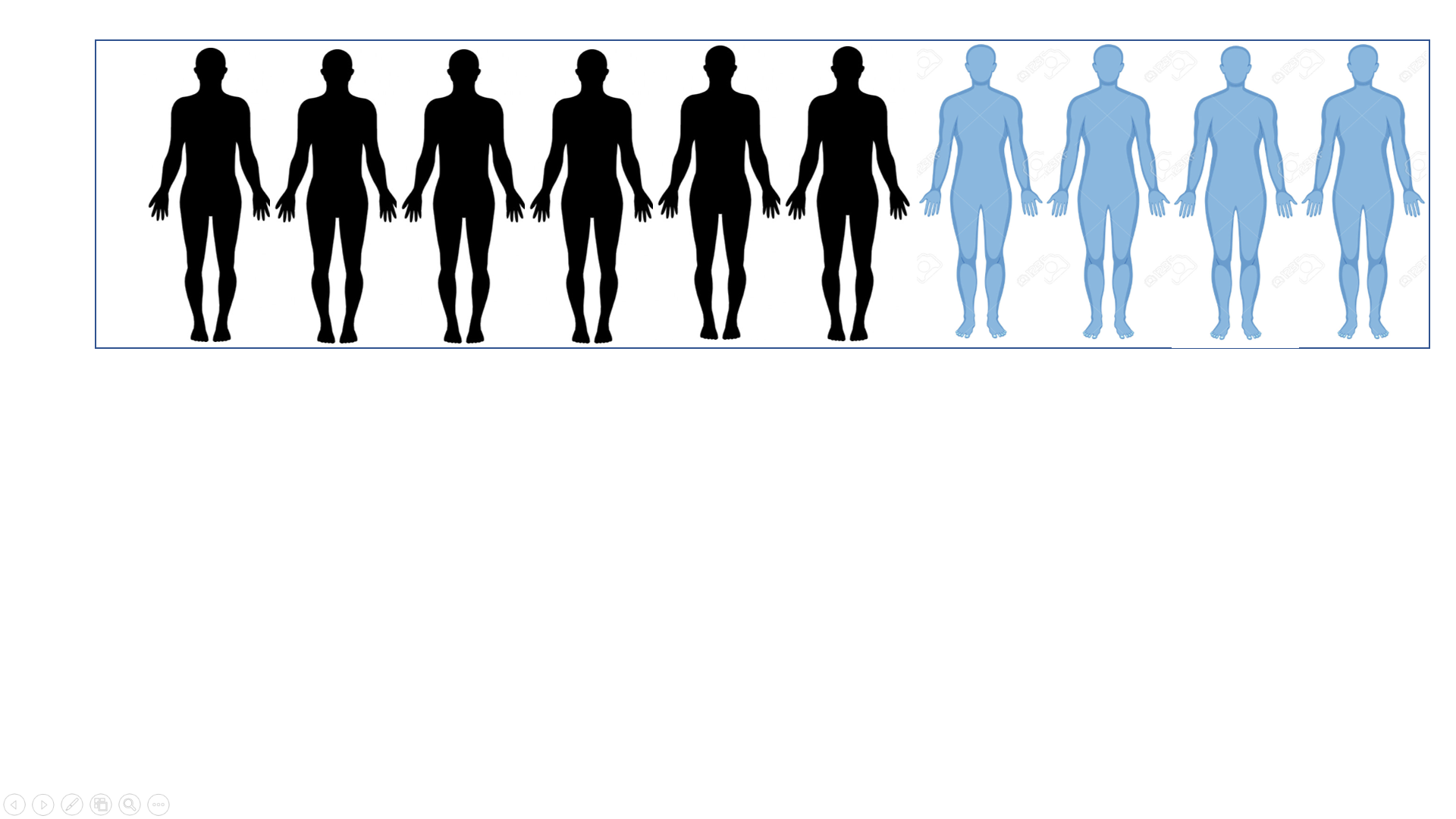 adolescentes
70% de los pacientes con Obesidad
 tienen Sindrome Metabolico.
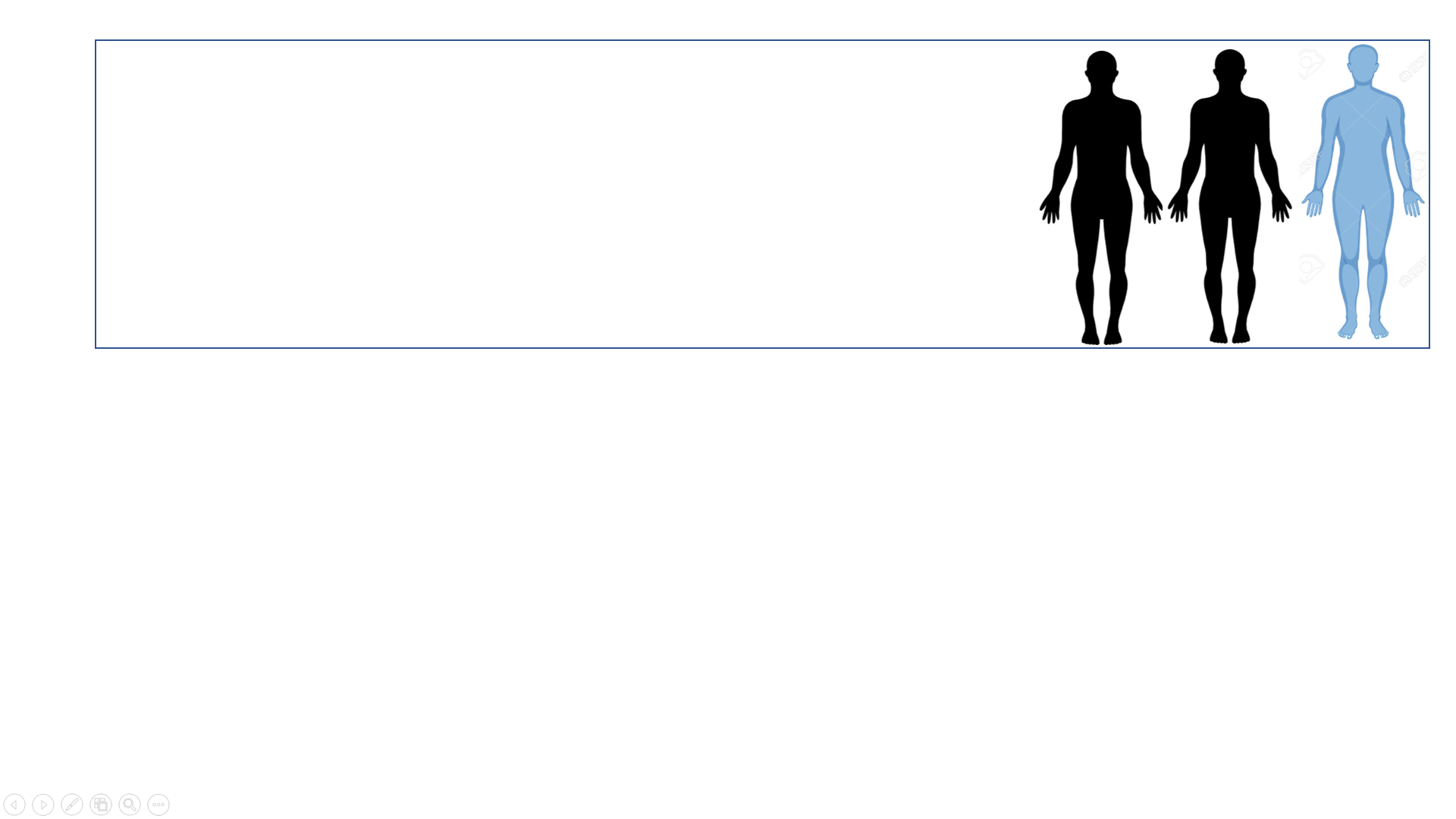 niños
SM  incrementa 2 a 5 veces el riesgo de desarrollar DM2 y el riesgo de enfermedad cardiovascular (ECV) en 1 a 2 veces. y es considerado un equivalente de prediabetes en relación al riesgo para el desarrollo de diabetes. CC mayor 90 cm , 2 componentes del síndrome metabolico.Obesidad abdominal en el 87.6% mujeres y del 65.4 % en hombres.
2
Fuente: ENSANUT Medio Camino 2016
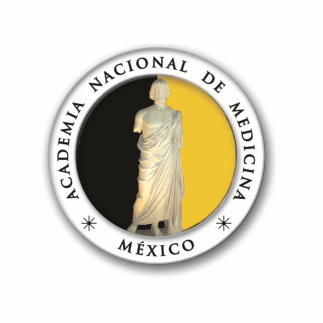 EXPRESION CLINICA DEL            SINDROME METABOLICO:DIFERENTES FENOTIPOS
Estadio A
No hay criterios cumplidos para SM
Estadio B
Criterios para SM 
> o iguales  1
Estadio C
SM sin daño a órgano diana
Estadio D
SM con daño a órgano blanco
Pacientes con
3/5 criterios de
CC
PA
Glucosa
TG
HDL-C
Otros factores(FR)
Pacientes con:
1 o 2 criterios de
CC
PA
Glucosa 
TG
HDL-C
Otros factores (FR)
Pacientes con:
ECV
Diabetes
ERC
AOB
HGNA
Otros
Pacientes con:
Sobrepeso
Grasa ectópica
Susceptibilidad racial
Pobre actividad física
Herencia
INFLAMACION SISTEMICA CRONICA DE BAJO GRADO
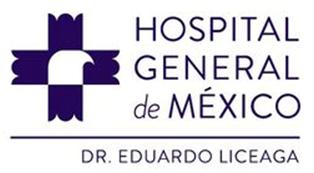 SM: síndrome metabólico  CC: circunferencia de cintura PA: presión arterial TG: triglicéridos HDL-C: lipoproteína de alta densidad y colesterol EC: enfermedad cardiovascular ERC: enfermedad renal crónica
AOB: apnea obstructiva del sueño HGNA: hígado graso no alcohólico
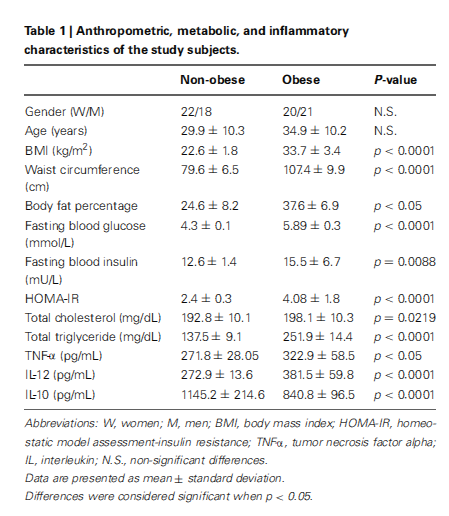 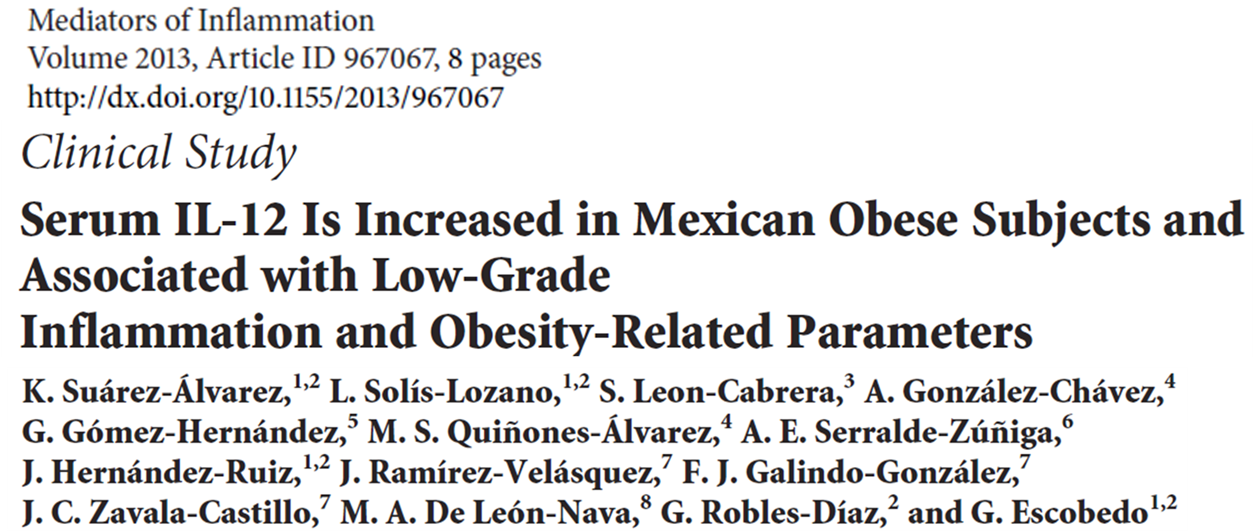 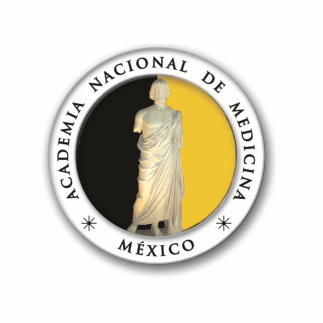 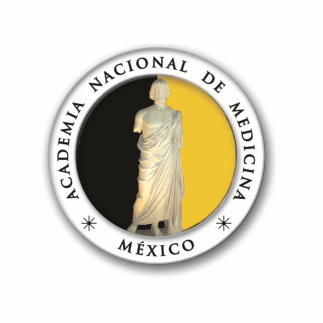 El Síndrome Metabólico y la Inflamación Sistémica
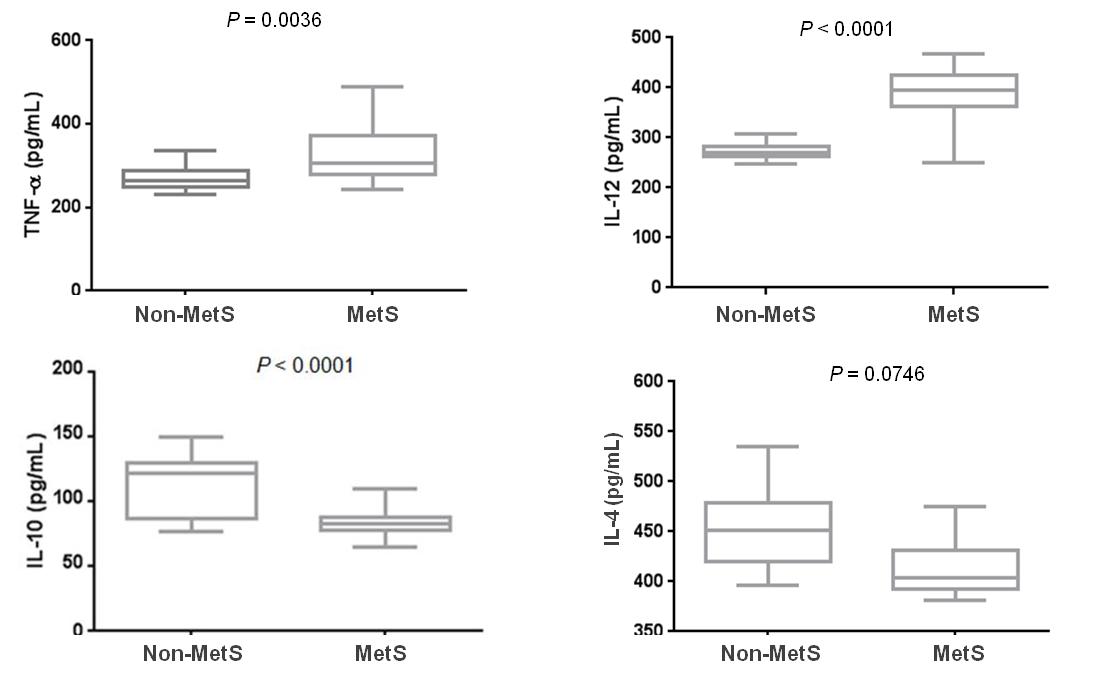 Leon-Cabrera S, Arana-Lechuga Y, Esqueda-León E, Terán-Pérez G, Gonzalez-Chavez A, Escobedo G, Velázquez Moctezuma J. Reduced systemic levels of IL-10 are associated with the severity of obstructive sleep apnea and insulin resistance in morbidly obese humans. Mediators Inflamm. 2015;2015:493409.
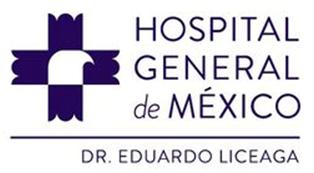 EXPRESION CLINICA DEL            SINDROME METABOLICO:DIFERENTES FENOTIPOS
Estadio A
No hay criterios cumplidos para SM
Estadio B
Criterios para SM 
> o iguales  1
Estadio C
SM sin daño a órgano diana
Estadio D
SM con daño a órgano blanco
Pacientes con
3/5 criterios de
CC
PA
Glucosa
TG
HDL-C
Otros factores(FR)
Pacientes con:
1 o 2 criterios de
CC
PA
Glucosa 
TG
HDL-C
Otros factores (FR)
Pacientes con:
ECV
Diabetes
ERC
AOB
HGNA
Otros
Pacientes con:
Sobrepeso
Grasa ectópica
Susceptibilidad racial
Pobre actividad física
Herencia
INFLAMACION SISTEMICA CRONICA DE BAJO GRADO
HIPERURICEMIA              HIPERURICEMIA                           HIPERURICEMIA
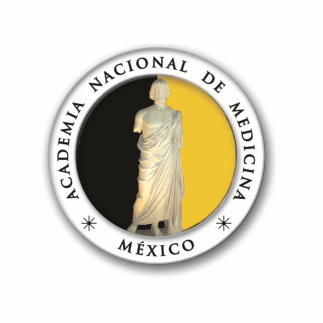 SM: síndrome metabólico  CC: circunferencia de cintura PA: presión arterial TG: triglicéridos HDL-C: lipoproteína de alta densidad y colesterol EC: enfermedad cardiovascular ERC: enfermedad renal crónica
AOB: apnea obstructiva del sueño HGNA: hígado graso no alcohólico
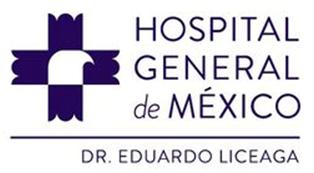 Hiperuricemia asintomatica.
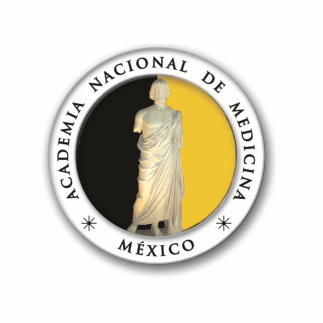 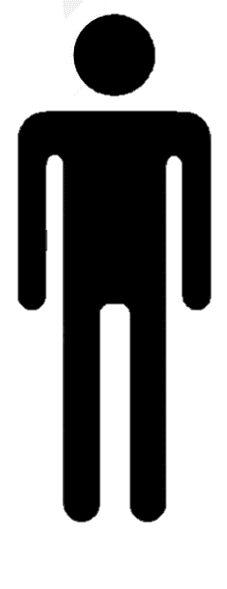 Hiperuricemia
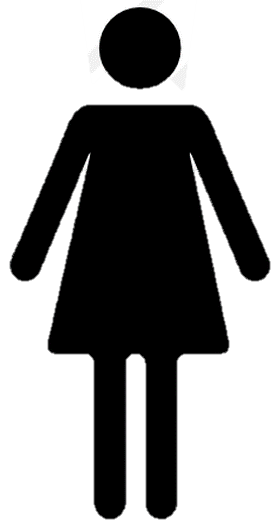 La hiperuricemia está asociada con un mayor riesgo para desarrollar diversas 
alteraciones cardiovasculares y metabólicas1-6
≥ 7 mg/dL
≥ 6 mg/dL
2 Zhu Y. Am J Med. 2012;125(7):679-687
1 Gustafsson D. BMC Nephrol. 2013:29;14:164
4 Wang H. J Intern Med. (2013);274(6):594-609
3 Krishnan E. Am J Epidemiol. 2012 15;176(2)
6 Peng TC. Biomed Res Int. 2015;2015:127596
5. Zhu Y. Am J Med. 2012;125(7):679-687
[Speaker Notes: Via metabolica para la síntesis del acido úrico]
Antecedentes - Ácido úrico y macrófagos
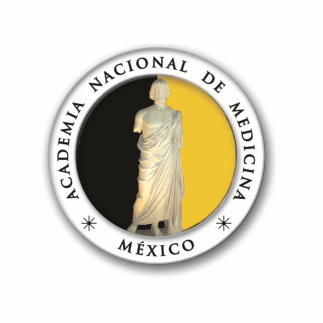 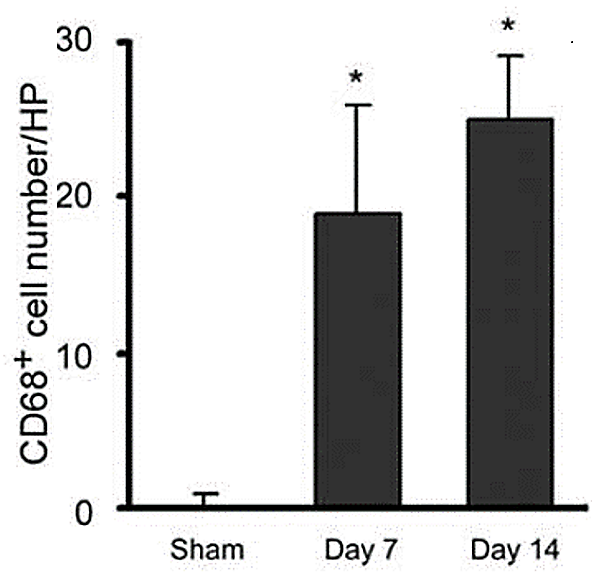 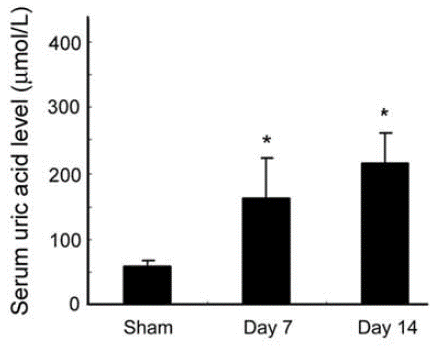 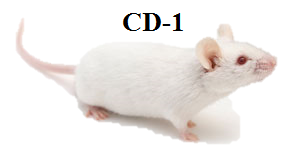 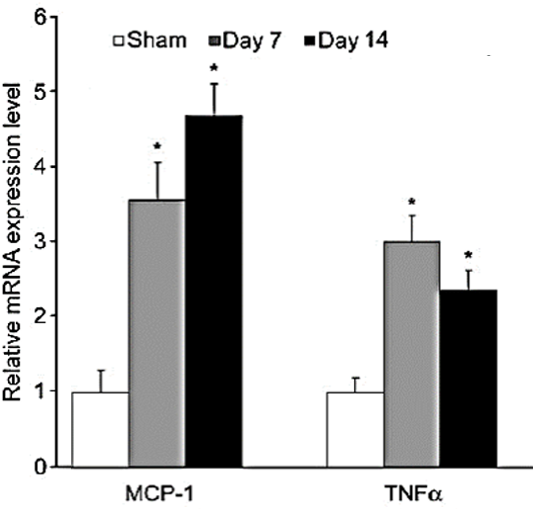 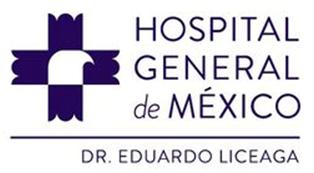 Zhou Y., PLoS One. 2012;7(6):e39738.
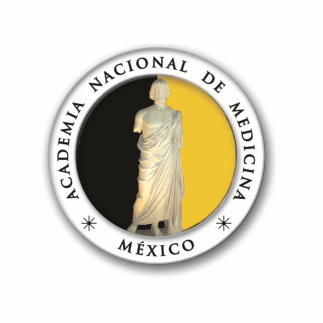 Hiperuricemia y la inflamación sistémica de grado bajo
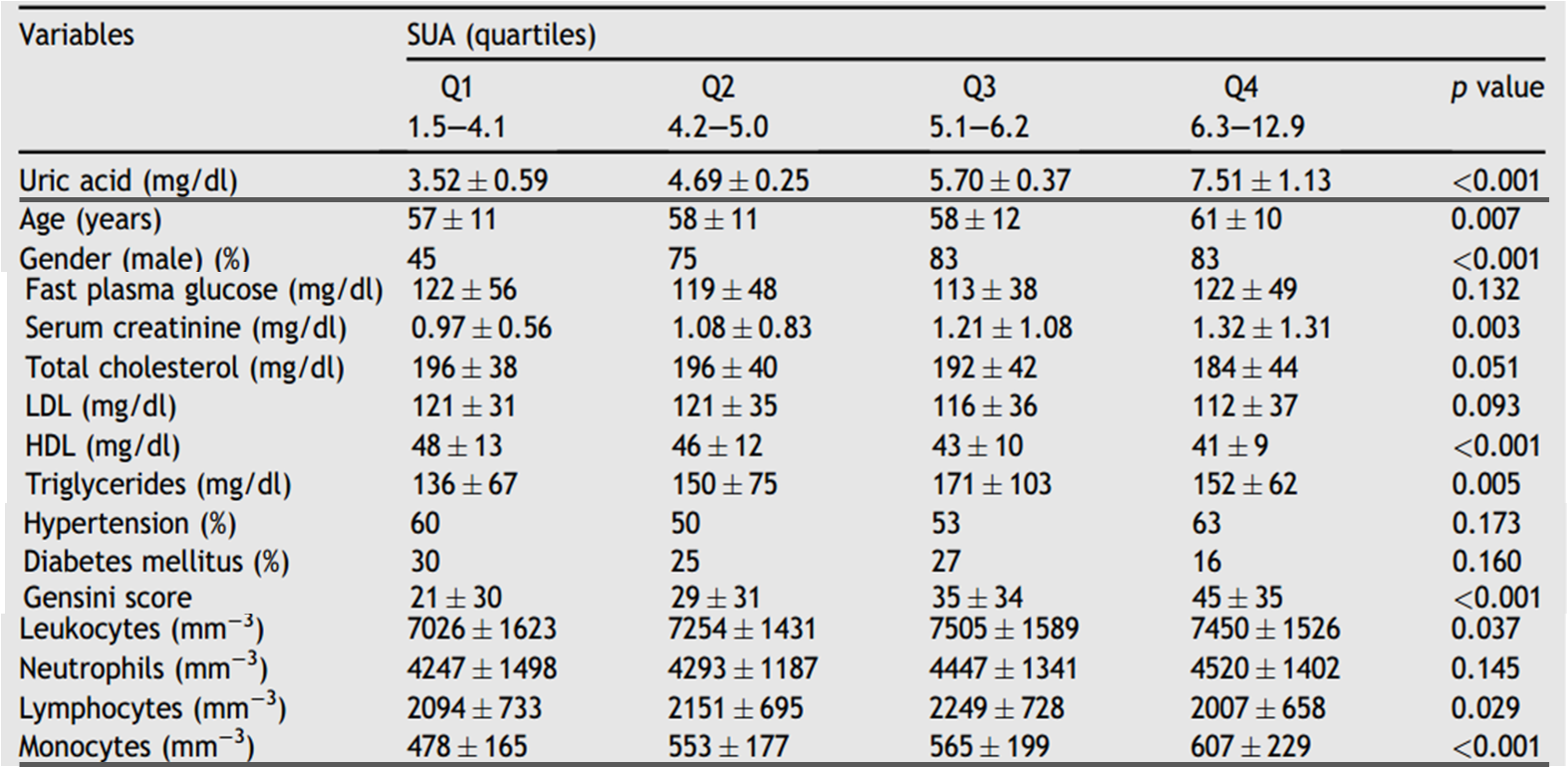 Kocaman S. Nutr Metab Cardiovasc Dis. 2009;19(10):729-35.
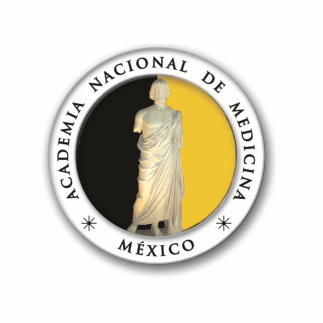 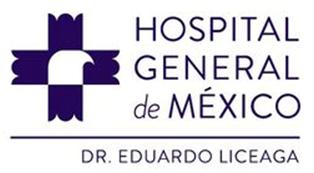 EXPRESION CLINICA DEL            SINDROME METABOLICO:DIFERENTES FENOTIPOS
Estadio B
Criterios para SM 
> o iguales  1
Estadio A
No hay criterios cumplidos para SM
Estadio C
SM sin daño a órgano diana
Estadio D
SM con daño a órgano diana
OBJETIVO
Pacientes con:
1 o 2 criterios de
CC(OBESIDAD MORBIDA)
PA
Glucosa 
TG
HDL-C
Otros factores(FR)
Pacientes con
3/5 criterios de
CC(OBESIDAD MORBIDA)
PA
Glucosa
TG
HDL-C
Otros factores(FR)
Pacientes con:
ECV
Diabetes
ERC
AOB
HGNA
Otros
Pacientes con:
Sobrepeso
Grasa ectópica
Susceptibilidad racial
Pobre actividad física
Herencia
PRUEBAS DE FUNCION HEPATICA
LDL-C
INFLAMACION SISTEMICA CRONICA DE BAJO GRADO
HIPERURICEMIA              HIPERURICEMIA                           HIPERURICEMIA
SM: síndrome metabólico  CC: circunferencia de cintura PA: presión arterial TG: triglicéridos HDL-C: lipoproteína de alta densidad y colesterol EC: enfermedad cardiovascular ERC: enfermedad renal crónica
AOB: apnea obstructiva del sueño HGNA: hígado graso no alcohólico
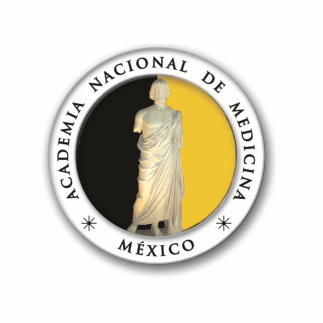 Reclutamiento en el Servicio de Medicina Interna y Clínica de Cirugía Bariátrica HGM
n=49
Cumplan criterios de inclusión/exclusión
Firma de carta de consentimiento informado
criterios de inclusión
Acepten participar
Hombres y mujeres
Edad 18-65 años
IMC ≥ 40.0 kg/m2 
Ultrasonido hepático
criterios de exclusion

 Infecciosas, autoinmunes,otras
Tratamiento con antiinflamatorios en el ultimo mes
Alcoholismo
Enfermedad hepática  o renal , u otras endocrinológica previas(excepto diabetes).
- 8 ml sangre
Determinación de pruebas de funcionamiento hepático
 Parámetros  metabólicos
 Determinación de TNF-a, pCr e IL-10 por ELISA.
                Clínicos
 Parametros antropométricos 
SM, HTA, DIABETES,EHGNA.
Hiperuricemia : M ≥ 6 y H ≥ 7 mg/dL
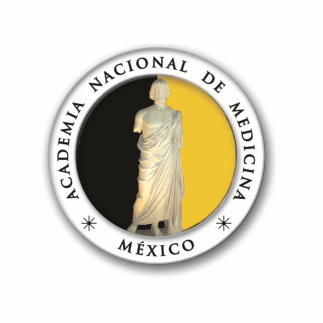 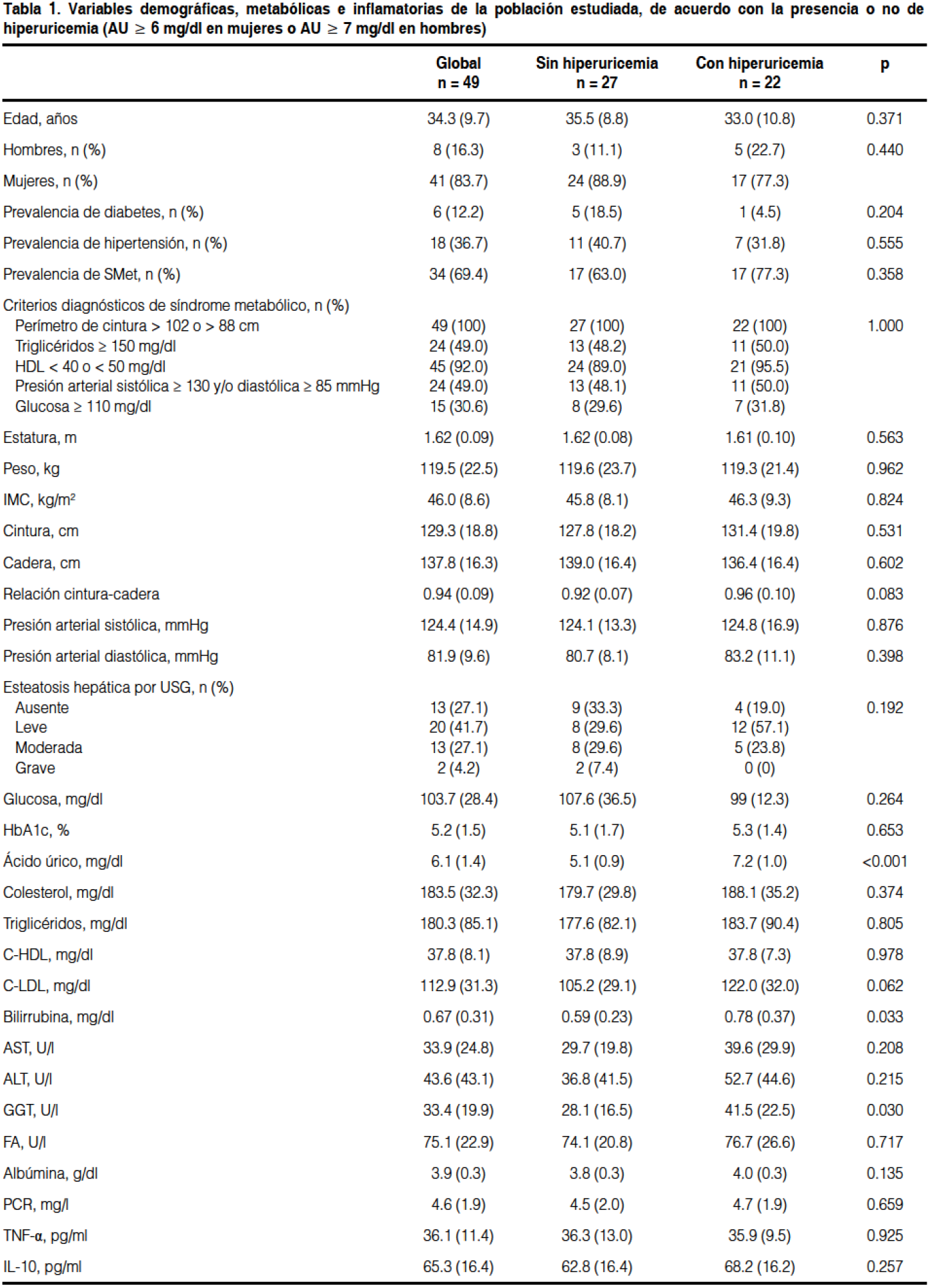 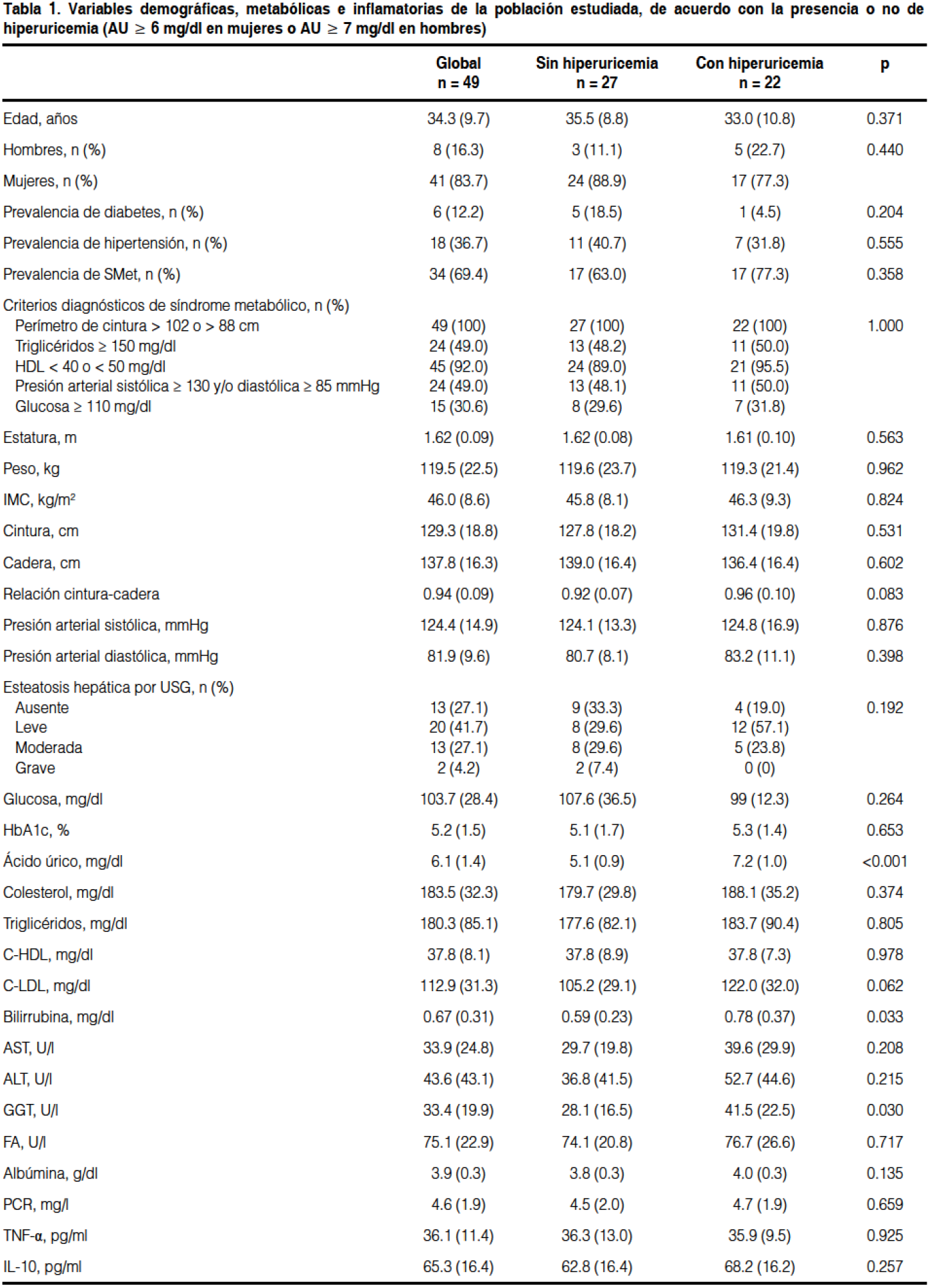 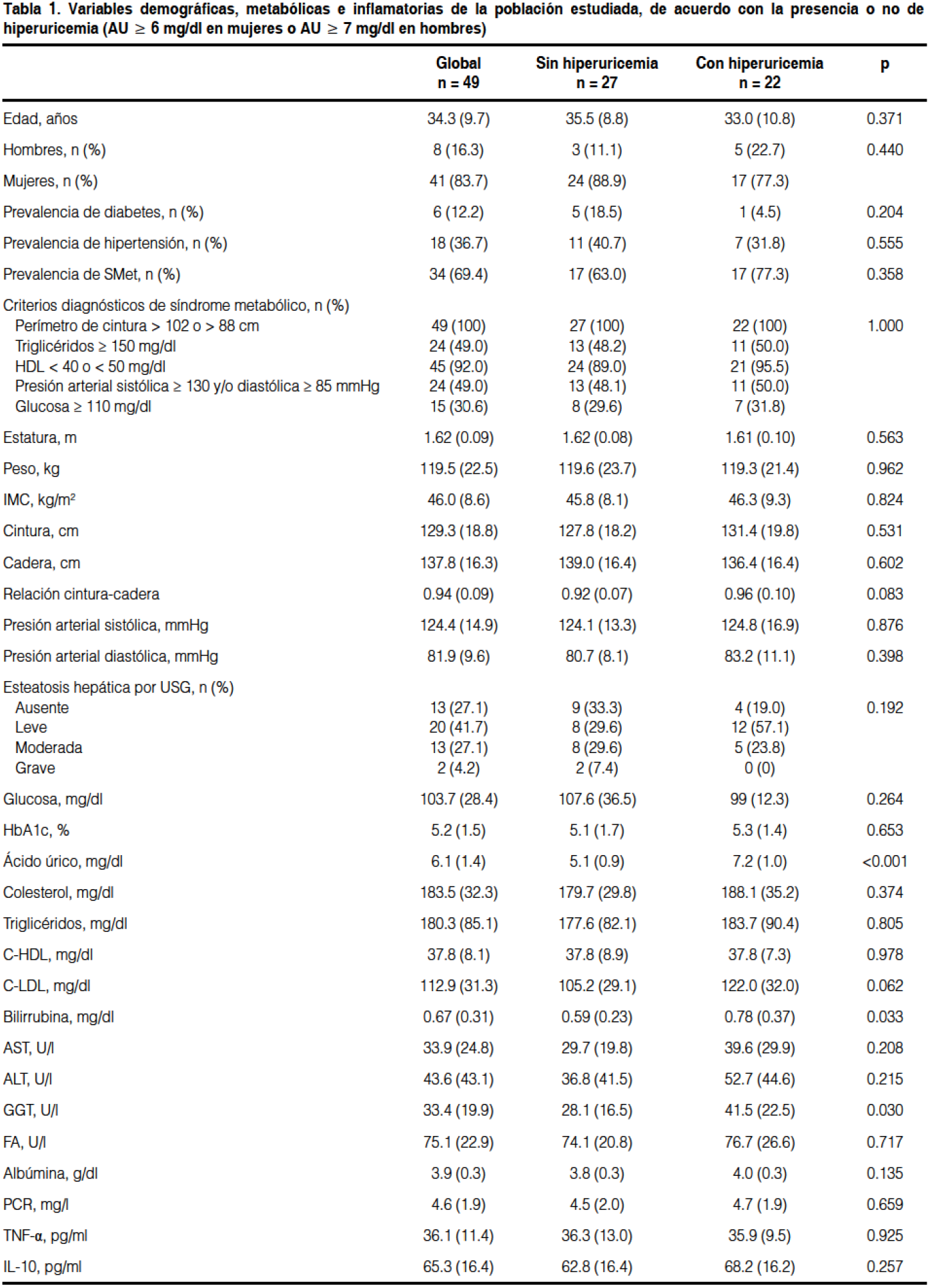 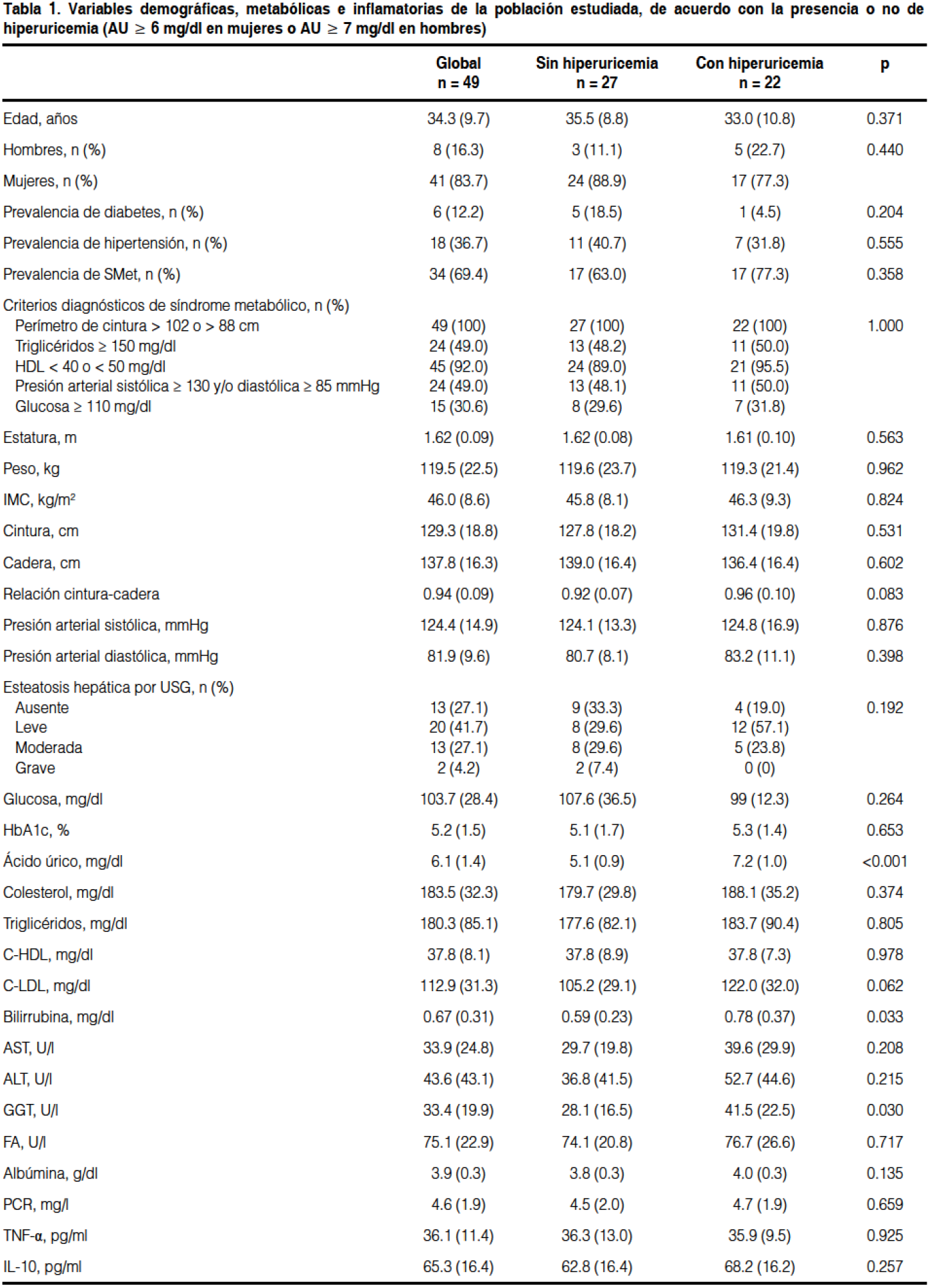 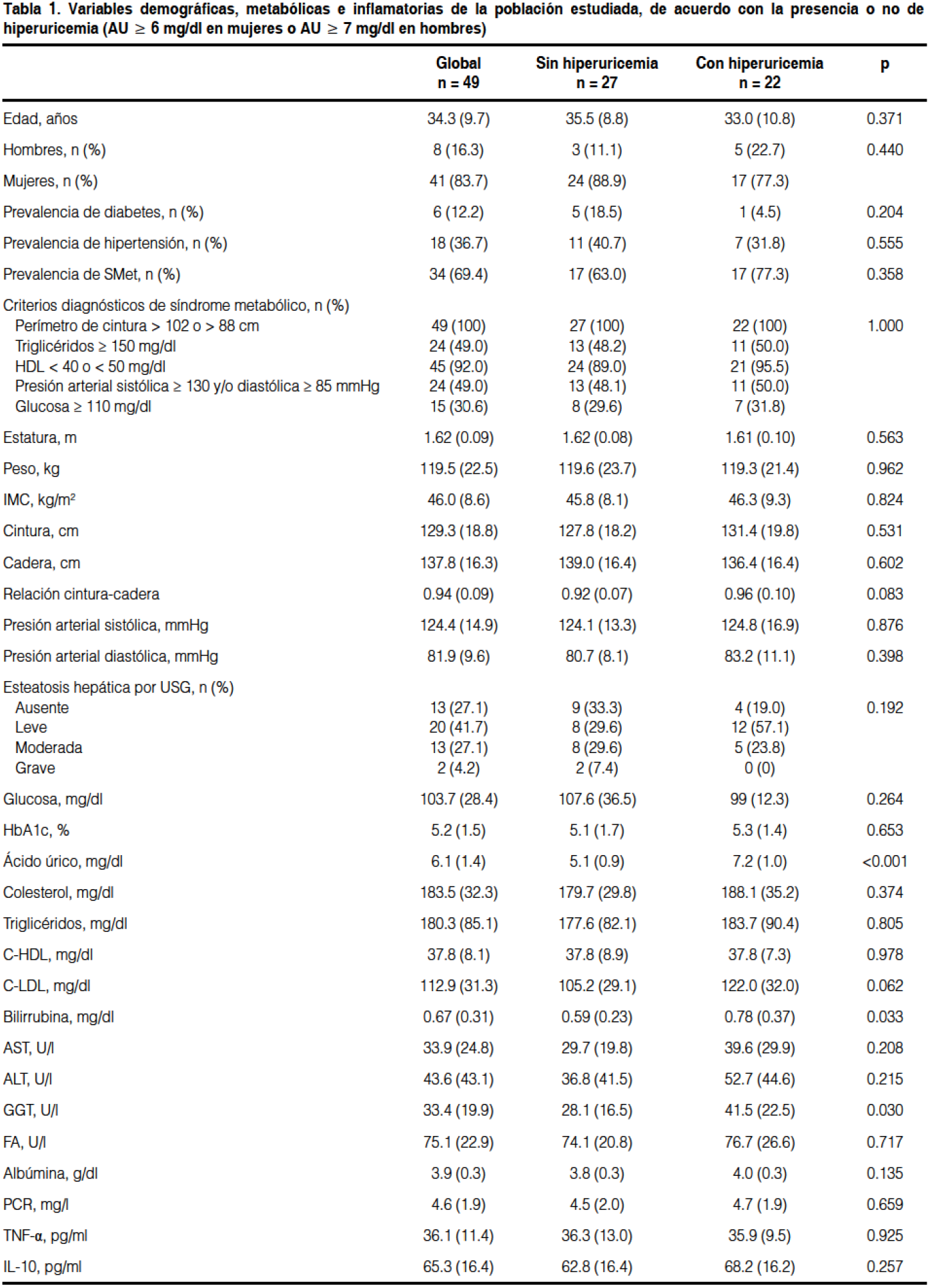 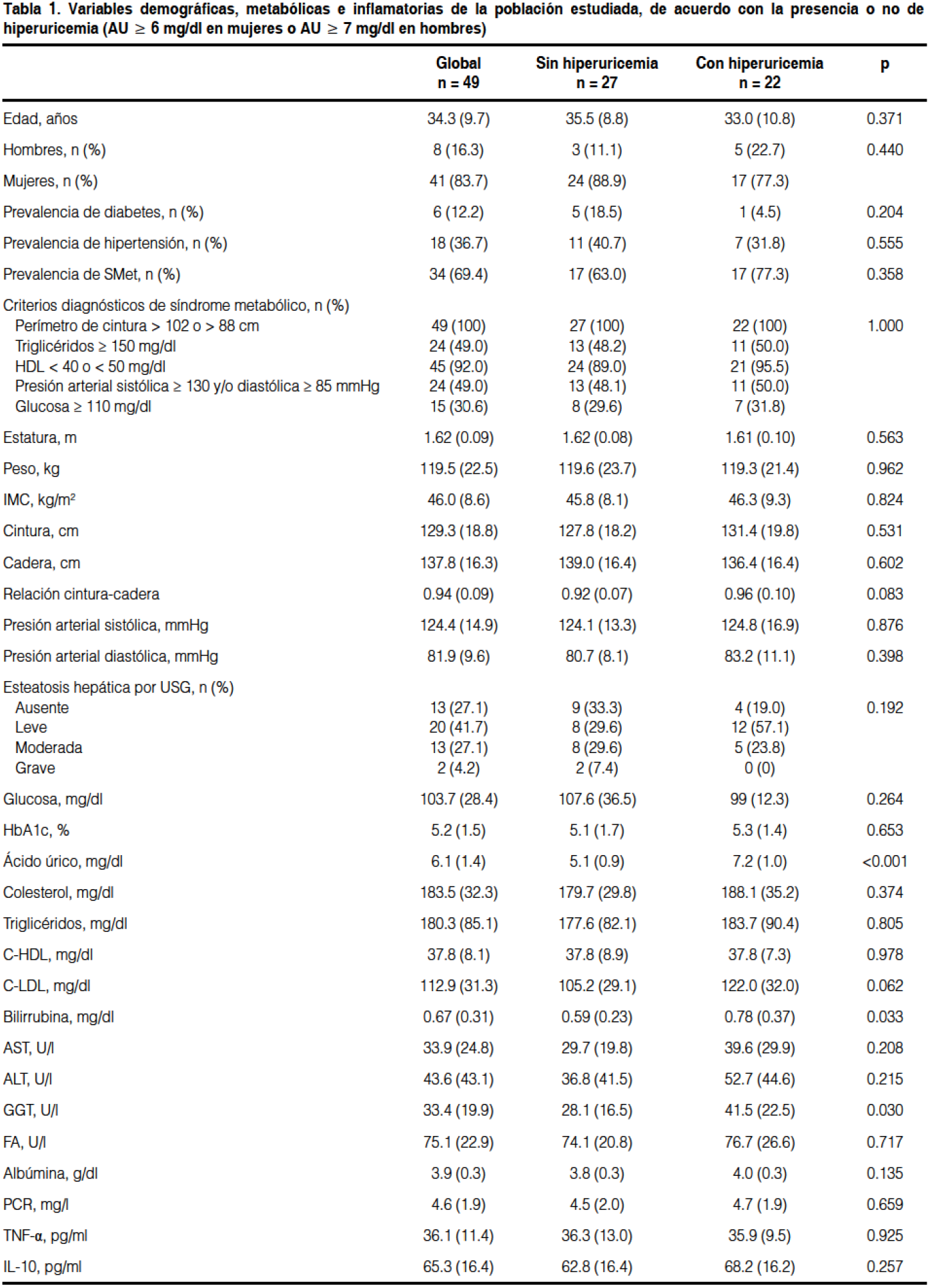 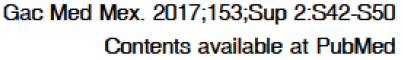 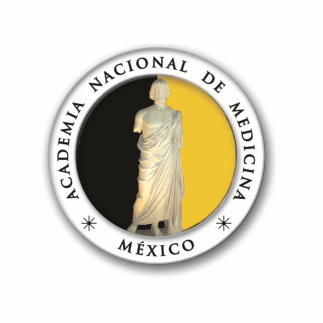 Figura 1. Niveles séricos de ácido úrico en la población de estudio en pacientes con y sin DM2, HAS, síndrome metabólico y esteatosis hepática por USG. Los datos son presentados como el valor promedio ± el error estándar (EE). Las diferencias fueron consideradas significativas cuando p ≤ 0.05.
Sujetos con SM, tenían mayor edad (37.3 DE 9.1 vs. 27.7 DE 7.8; p = 0.001),, y valores mas altos de PRC(4.9 DE 2.0 vs. 3.8 DE 1.3; p = 0.028) y de TNF-a (39.1 DE 10.5 vs. 29.4 DE 11.0; p = 0.005), así como niveles más bajos de IL-10 (61.3 DE 13.9 vs. 74.2 DE 18.5; p = 0.01).
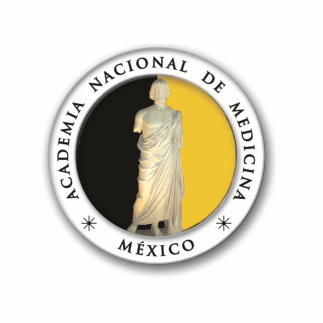 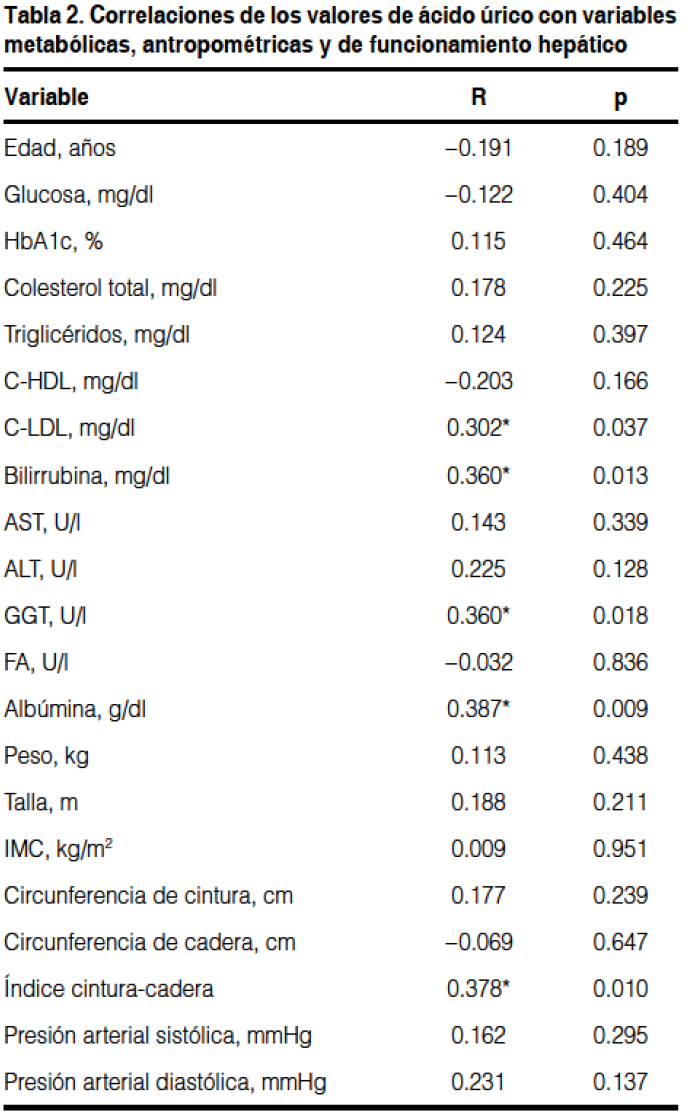 Las diferencias fueron consideradas significativas cuando P ≤ 0.05
Los coeficientes de correlación con significancia estadística se marcan usando *.
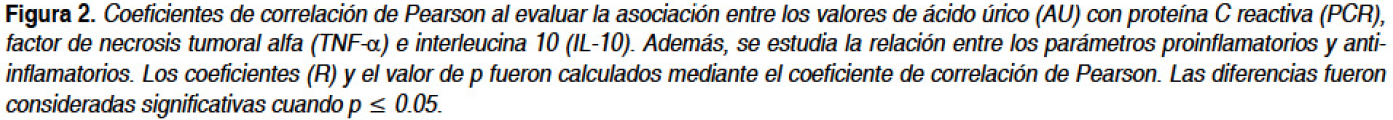 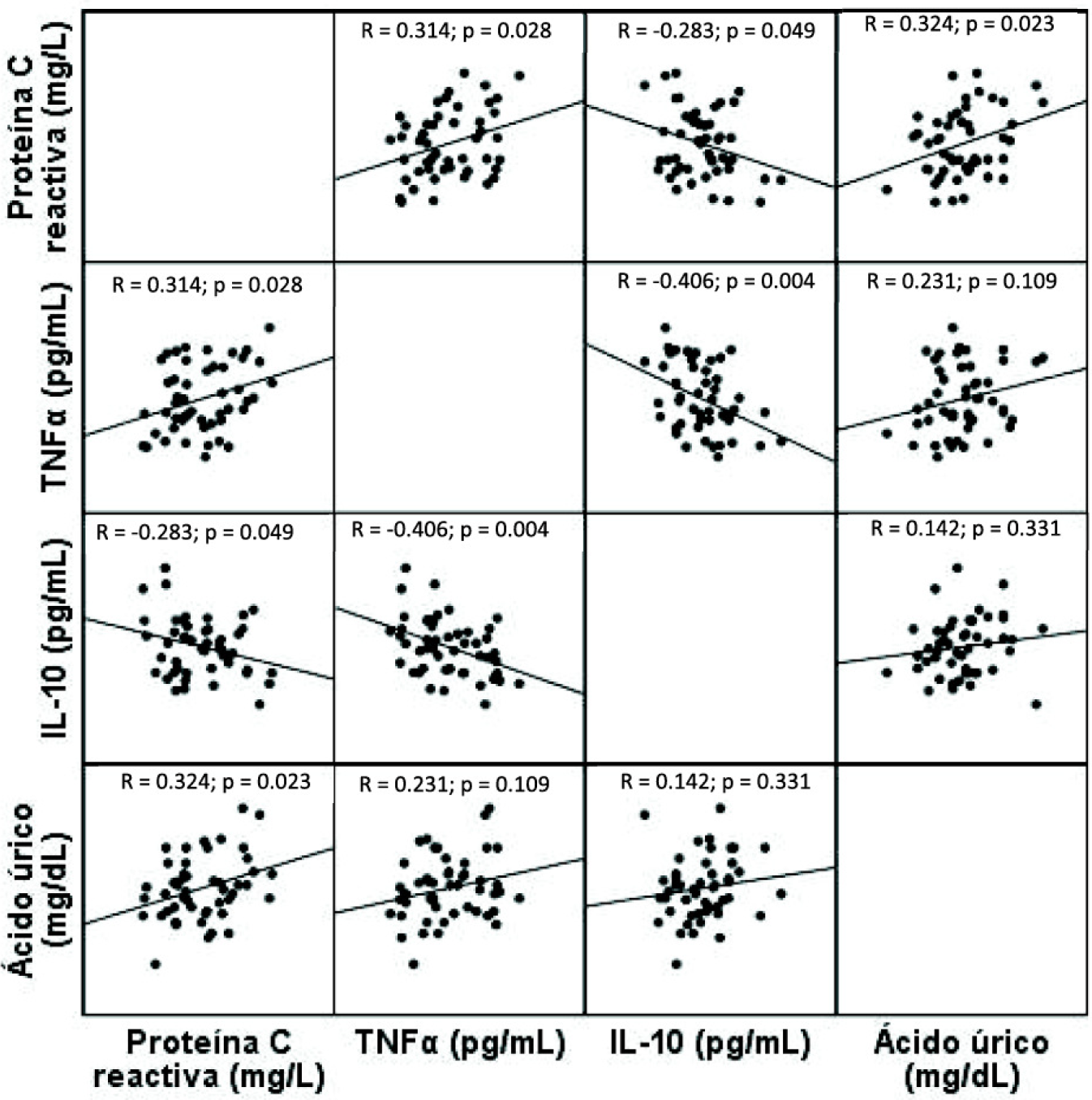 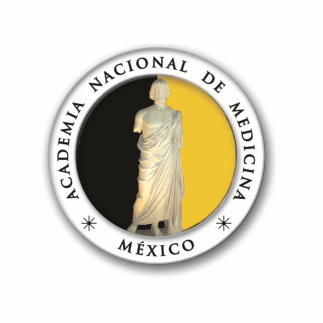 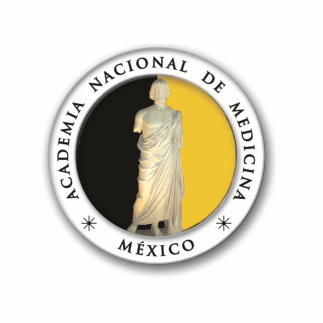 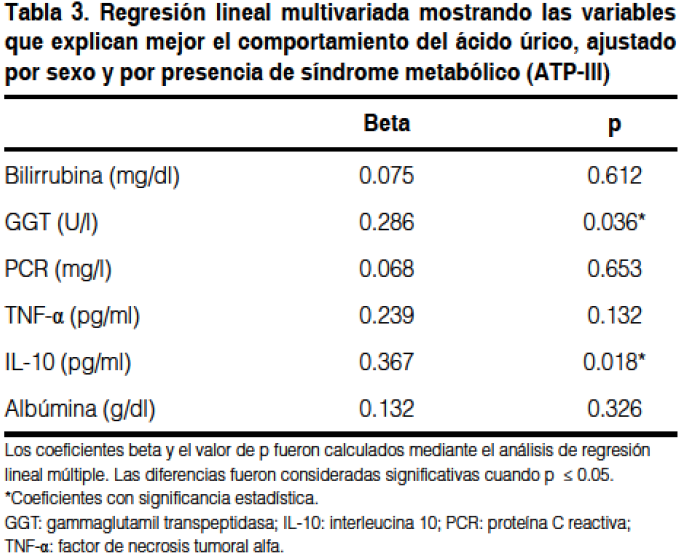 Se encontró que las variables que explican mejor el comportamiento del ácido úrico en la población de estudio son la GGT y la IL-10.
EXPRESION CLINICA DEL            SINDROME METABOLICO:DIFERENTES FENOTIPOS
CONCLUSIONES
Estadio B
Criterios para SM 
> o iguales  1
Estadio A
No hay criterios cumplidos para SM
Estadio C
SM sin daño a órgano diana
Estadio D
SM con daño a órgano diana
Pacientes con:
1 o 2 criterios de
CC(OBESIDAD MORBIDA)
PA
Glucosa 
TG
HDL-C
Otros factores(FR)
Pacientes con
3/5 criterios de
CC(OBESIDAD MORBIDA)
PA
Glucosa
TG
HDL-C
Otros factores(FR)
Pacientes con:
ECV
Diabetes
ERC
AOB
HGNA +++
Otros
Pacientes con:
Sobrepeso
Grasa ectópica
Susceptibilidad racial
Pobre actividad física
Herencia
+++  PRUEBAS DE FUNCION (GGT) (GGHEPATICA
++  LDL-C /   ++ PCR  --IL-10
++++ INFLAMACION SISTEMICA CRONICA DE BAJO GRADO
HIPERURICEMIA              HIPERURICEMIA                           HIPERURICEMIA
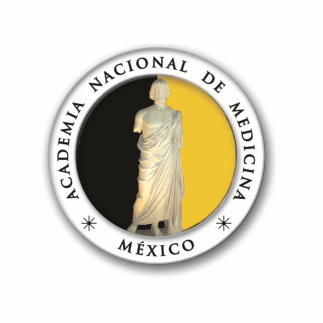 SM: síndrome metabólico  CC: circunferencia de cintura PA: presión arterial TG: triglicéridos HDL-C: lipoproteína de alta densidad y colesterol EC: enfermedad cardiovascular ERC: enfermedad renal crónica
AOB: apnea obstructiva del sueño HGNA: hígado graso no alcohólico
Metaboloma:Prediccion mas cercana al fenotipo clínico.
ECV
PCR,IL-10, GGT
Lo que puede pasar       lo que parece estar pasando               lo que va a pasar       lo que paso y esta pasando
Diabetes 2
proteoma
Transcriptoma
epigenoma
metaboloma
genoma
EHNA
Obesidad
morbida
+SUBTIPOS
FISIOPATOLOGICOS
0
-- FENOTIPO
+FENOTIPO
+Hiperuricemia
D 
EXPRESION CLINICA
SINDROME METABOLICO
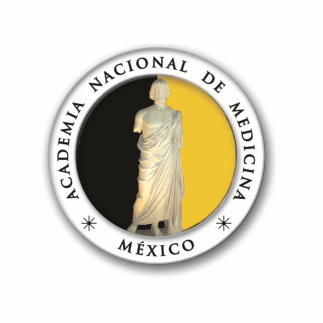 Diabetes
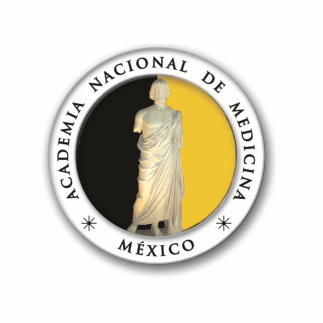 Conclusiones
En un futuro, estos resultados en conjunto con otros estudios, podrían reforzar la noción que dentro del tratamiento integral del paciente con obesidad mórbida y con la alteración de los parámetros descritos, la hiperuricemia asintomática debe ser un objetivo terapéutico primario para evitar el posible daño hepático y el desarrollo de otras alteraciones metabólicas.
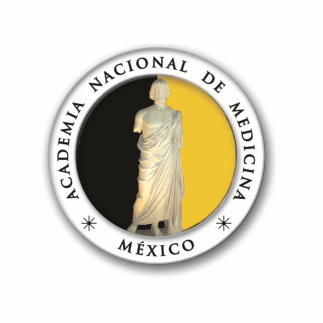 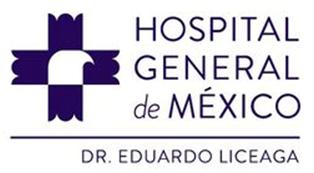 GRACIAS